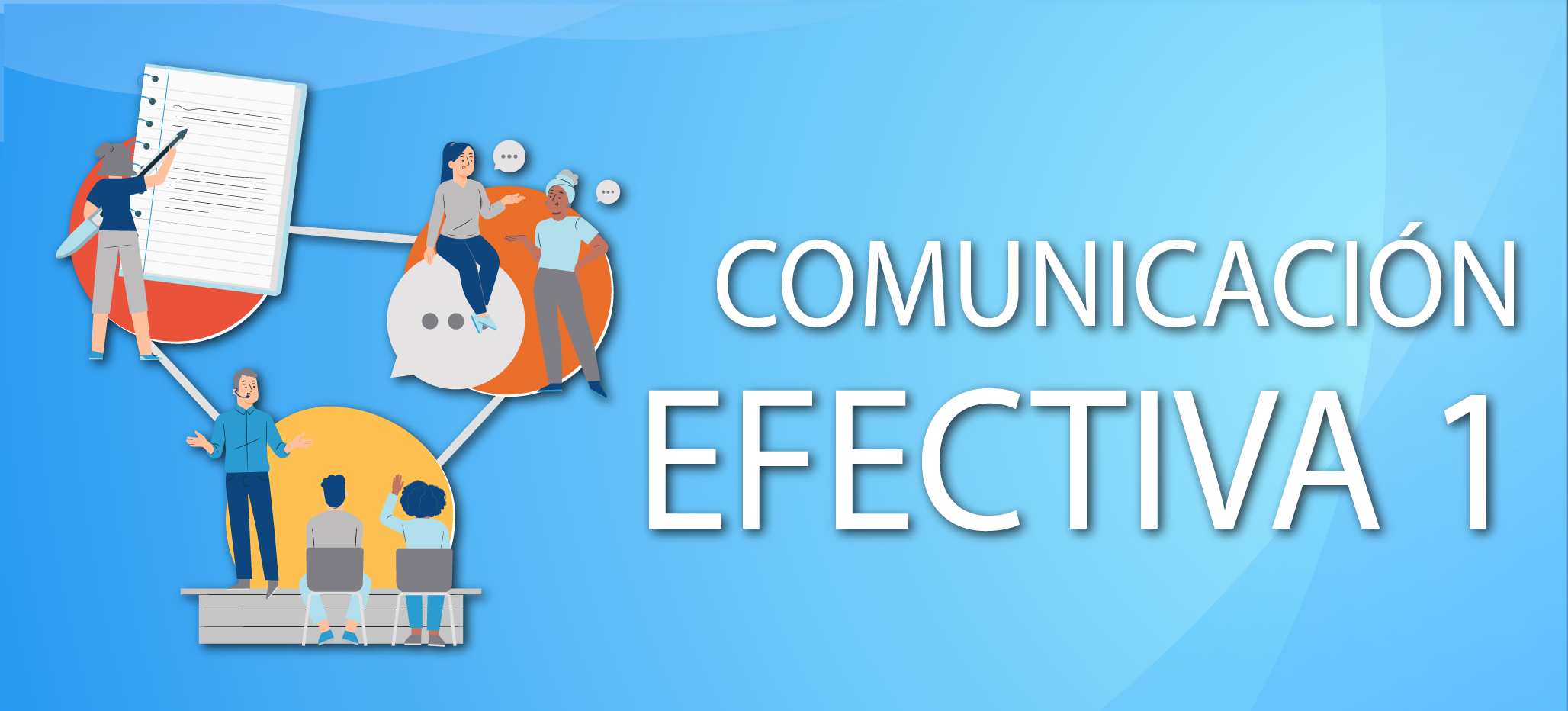 https://www.facebook.com/CEIACATLAN/videos/570317224458534
+
Orígenes de  la Teoría de la Comunicación
+ Comunicación
(antecedentes del uso del concepto)
Sofistas: Lenguaje- capacidad de la palabra para nombrar lo que
no se ve y de ocultar y revelar aspectos de la realidad.
Platón: el lenguaje era un mal necesario, un medio de expresión
imperfecto que sólo distorsionaba la realidad.

Edad media: el mundo llega a ser en la medida en que es  construido mediante el lenguaje.
Bacon y Galileo: nuevo modo de pensar sobre la naturaleza del  mundo con una orientación altamente estructurada, mecánica y  científica.
Desarrollo de la escuela de oratoria del oeste medio de EU y de
la escuela de oratoria de Cornell.
Segunda Guerra Mundial: teoría de la comunicación y la
comunicación masiva
+ Harold Laswell (1964)
Comunicación: acto intencional de una persona de dirigir un
mensaje a otra.
¿Quién dice qué?
¿A quién?
¿En qué canal?
¿Con qué efectos?
Modelo que sigue el movimiento de dicho mensaje del
emisor al receptor
+ Shannon y Weaver (1949)
Componentes de cualquier proceso de comunicación,  independientemente de que se realice entre hombres,  instituciones, animales o máquinas
Mensaje
Fuente
Receptor
Destino
Transmisor
Ruido
Modelo que hizo más explícita la estrategia de
seguir el mensaje.
Cambió el concepto de entropía así como la visión de la comunicación y
su impacto en el conocimiento y la sociedad.
+ Wilbur Schramm(1988)
Al sumar un circuito de retroalimentación del destino hacia la
fuente, se creó un proceso cíclico.
Mensaje
Codificación  Interpretación  Decodificación
Decodificación  Interpretación  Codificación
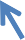 Mensaje
, De Fleur, Osgood y Schramm, Dance, Gerbner
+ Características conceptuales de la  comunicación:
La comunicación es un proceso
a)
Es continua y compleja, no puede ser arbitrariamente aislada.
La comunicación no puede ser congelada en un momento determinado
La comunicación es transaccional
b)
Proceso en el que existe una constante influencia recíproca entre los  participantes, quienes construyen un significado compartido.

No sólo se influyen entre sí, sino que también son influidos por el  contexto en el que interactúan.
Tanto el emisor como el receptor son mutuamente responsables del
efecto de la comunicación.
+
La comunicación es simbólica
c)
Para que se lleve a cabo el proceso comunicativo se requiere de  símbolos que tengan relación con referentes.
Los símbolos son una etiqueta o una representación de fenómenos.
Los símbolos son representaciones abstractas, arbitrarias y  ambiguas de las cosas o referentes, que nos permiten conocer y  comprender los pensamientos y sentimientos de otras personas.
Símbolos
Concretos
Abstractos
+
Teoría objetiva y
Teoría subjetiva de la Comunicación
+
Teoría subjetiva/cualitativa
Teoría objetiva/cuantitativa
1.
¿Hay una realidad que conocer, o bien existe una realidad que descubrir, construir e interpretar?
Hay una realidad única y objetiva  que puede ser descubierta a través  de los sentidos
Hay una realidad subjetiva que  descubrir con múltiples  significados. No es posible separar  el conocimiento del sujeto.
2.
Naturaleza humana: determinismo o pragmatismo
El comportamiento está  determinado por condiciones  previas, por la herencia y el  ambiente.
El comportamiento humano es  pragmático.
Los seres humanos son activos y  capaces de tomar decisiones que  afectan su propio destino.
+
Teoría subjetiva/cualitativa
Teoría objetiva/cuantitativa
3.
¿Qué se valora más, la objetividad o la subjetividad?
Valora la objetividad.
Los fenómenos que están siendo  observados y/o medidos no deben  ser afectados de ninguna forma  por el investigador
Admite la subjetividad y busca la
interpretación de significados.
La habilidad de escoger es lo que  separa a la humanidad del resto de  la Creación.
4.
El propósito de la teoría: leyes universales o reglas para interpretar.
Busca definir leyes universales del  comportamiento humano  aplicables a varias situaciones.
Su actividad principal es probar la  teoría, por lo que construyen  instrumentos de mediación.
Se centra en articular actos únicos  de interpretación.
La teoría es una guía que indica  qué buscar en la práctica social,  qué hacer con lo encontrado y  saber si esto es o no significante.
+
Teoría objetiva/cuantitativa
Teoría subjetiva/cualitativa
5.
Métodos de investigación
Plantear un problema
Revisión de la literatura
Marco teórico
Hipótesis
Poner a prueba las hipótesis:
Si se aprueban, se genera  confianza en al teoría
Si se refutan, buscar  mejores explicaciones
Para obtener resultados, se
recolectan datos numéricos.
Plantear un problema
No sigue un proceso
Teoría fundamentada
Hipótesis se genera durante el
proceso.
Recolección de datos no  estandarizados
Observación no estructurada
Proceso de indagación se
mueve entre eventos y su
interpretación
+
Se trata de enfoques complementarios; es decir, cada uno sirve  para conocer el fenómeno de la comunicación y para  conducirnos a la solución de diversos problemas y  cuestionamientos.
+
Pausa  #1
Recordemos que…
Comunicación: acto intencional de una persona de dirigir un  mensaje a otra.
Harold Laswell: Quién dice qué, a quién, por qué canal y con
qué efecto.
Mensaje
Fuente
Receptor
Destino
Transmisor
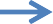 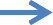 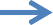 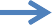 Shannon y Weaver
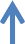 Ruido
Wilbur Schramm Al sumar un circuito de retroalimentación del  destino hacia la fuente, se creó un proceso cíclico.
+
Pausa  #1
Recordemos que…
La comunicación es un proceso.
La comunicación es transaccional.
La comunicación es simbólica
	Teoría cualitativa: Se construye el conocimiento a partir de  experiencias individuales de los participantes.
Teoría cuantitativa: Pretende explicar y predecir fenómenos,  buscando regularidades y relaciones causales.
+ Actividad de aprendizaje sugerida
En equipos de cinco integrantes, busquen en la biblioteca o bases  de datos de la biblioteca digital 10 trabajos de investigación en  Comunicación. Clasifíquenlas dependiendo de:
El método utilizado: cuantitativo, cualitativo o mixto.
La teoría que la fundamenta: objetiva o subjetiva
1
2
Individualmente, describe y analiza un ejemplo  de  comunicación en tu vida  cotidiana  y mediante él explica por  qué la comunicación es: a) un proceso; b) es transaccional y; c)  es simbólica.
+
Las tradiciones de la  teoría de la  comunicación
Paradigmas pioneros. Antecedentes de las
perspectivas contemporáneas.
+ Clasificación de las teorías de la  comunicación
Origen en otras  ciencias
Nivel de relación que  abordan
Epistemología  subyacente
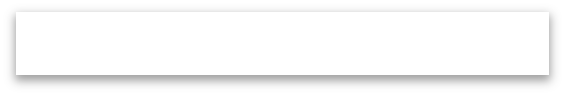 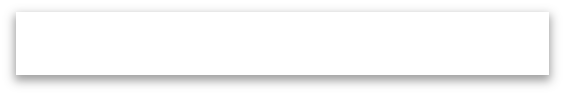 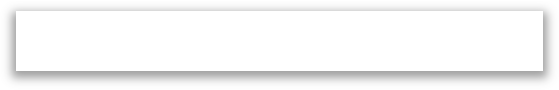 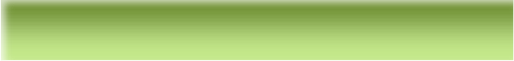 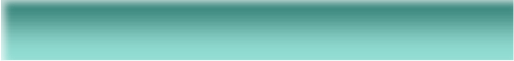 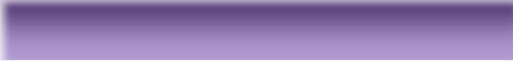 Filosofía
Sociología
Interpersonal
Grupal
Empirista
Interpretativa
Psicología
Organizacional
Crítica
Retórica
Cultural
De masa
+ Robert Craig divide la  comunicación en:
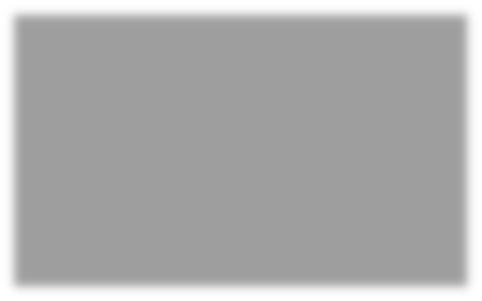 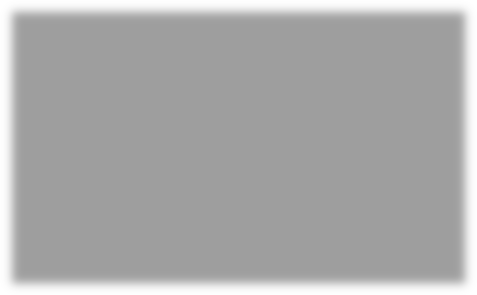 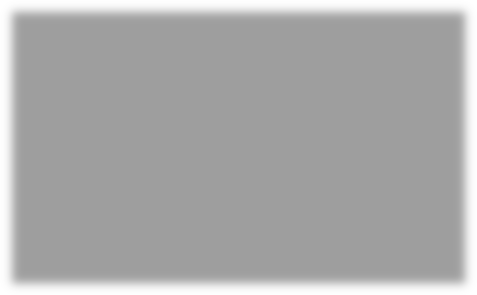 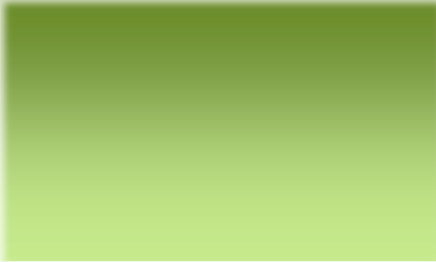 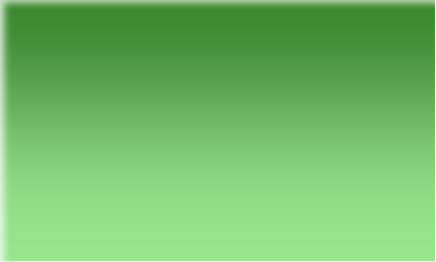 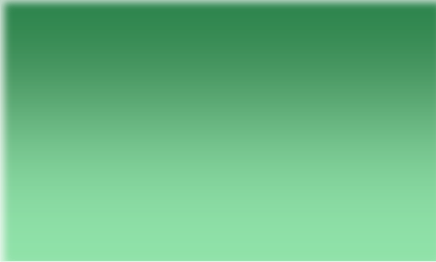 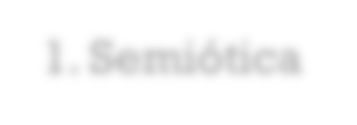 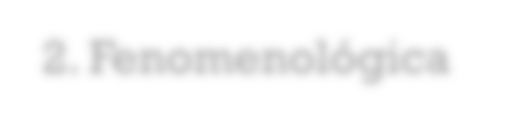 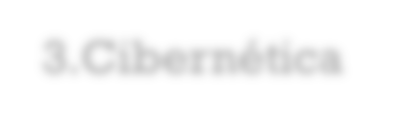 1. Semiótica
2. Fenomenológica
3.Cibernética
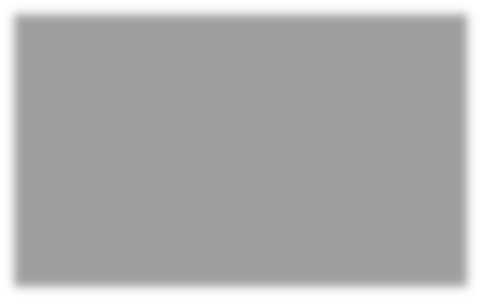 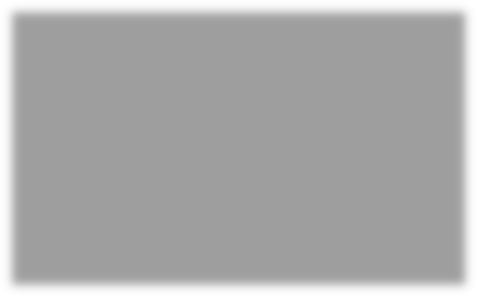 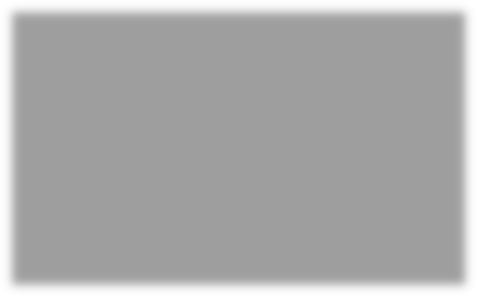 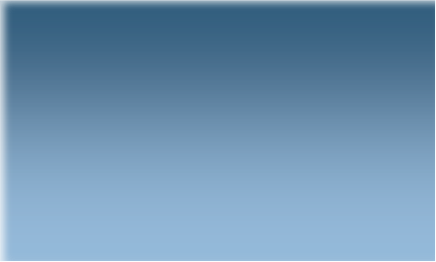 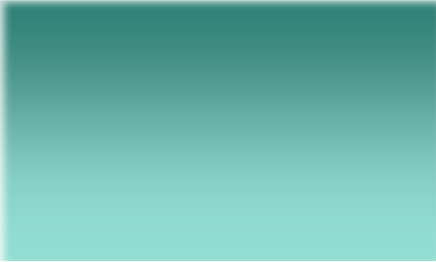 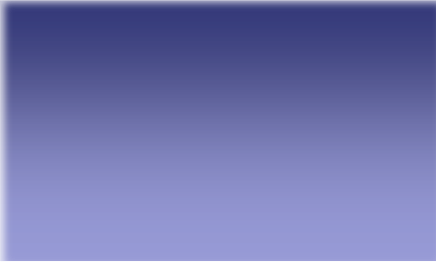 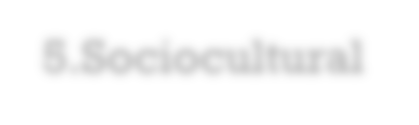 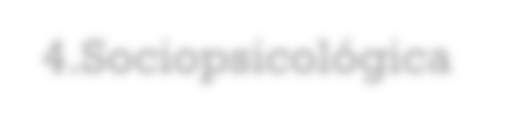 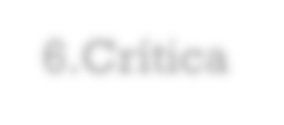 4.Sociopsicológica
5.Sociocultural
6.Crítica
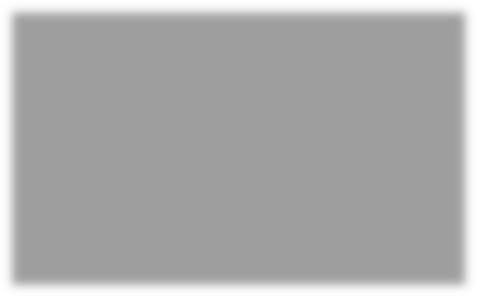 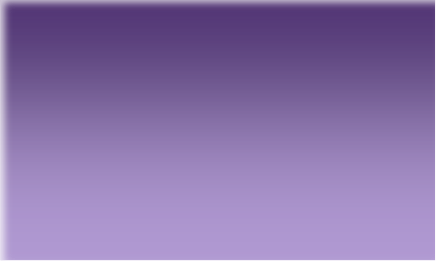 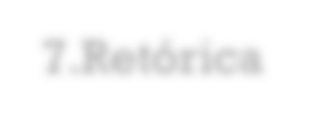 7.Retórica
https://youtu.be/ovhYcgm3gpg
+
1.Semiótica
La comunicación como el proceso  de compartir significado mediante  los signos.
+ Semiótica
Teorías acerca de cómo los signos vienen a  representar objetos, ideas, estados, situaciones,  sentimientos y condiciones más allá de ellos  mismos.
Proceso a través del cual se conectan mundos  privados de cada individuo.
Herramienta especialmente adecuada para tratar  los problemas de las divergencias y los  malentendidos que podrían resolverse mediante  un lenguaje común
+
Signo
Estimulo que designa otra cosa que no sea sí mismo.
Cualquier cosa que representa a otra
Las palabras también son signos, aunque de un tipo  especial: son símbolos
Las palabras son símbolos arbitrarios que no poseen
ningún significado inherente
Los sentidos no residen en las palabras u  otros símbolos; los sentidos residen en la  gente.
+ Triángulo de significado
Pensamiento
(Referencia)
Palabra
(Símbolo)
Objeto
(Referente)
+
2. Fenomenológica
La comunicación como la  experiencia del yo y de otros  mediante el diálogo
+ Fenomenológica
Se concentra en la experiencia consciente de la persona: las  personas interpretan su experiencia de modo activo y llegan  a entender el mundo por su experiencia personal.
Conocer mediante la experiencia directa.
Fenómeno
Aparición de un objeto o condición en nuestra  percepción
Conocer al mundo examinado conscientemente y
comprobado nuestras emociones y percepciones
+
Sólo se puede conocer lo que se experimenta
“La fenomenología significa dejar que las cosas se
manifiesten tal y como son”(Palmer)
Experiencia subjetiva
Percepción
Interpretación
+ Carl Rogers
Congruencia
Cuando se corresponden o encajan los  sentimientos interiores de un individuo y lo  muestra exteriormente
Consideración  positiva  incondicional
Actitud de aceptación del otro que no se
condiciona por sus actuaciones
Comprensión  empática
Habilidad de atender al otro, dejando momentáneamente  de lado nuestras opiniones y valores, y entrando sin  prejuicios en el mundo del otro
+ Tres principios fundamentales
El conocimiento es consciente
1.
El significado de una cosa consiste en el potencial  de esa cosa en la vida de uno
2.
El lenguaje es el vehículo del significado
3.
+
Interpretación: proceso activo de asignar significado a una
experiencia. Forma lo que es real para una persona.
Asignar
significado
Pulir  significado
Experimentar
+
Pausa  #2
Recordemos que…
Semiótica: La comunicación como el proceso de compartir significado
mediante los signos.

Signo: Estimulo que designa otra cosa que no sea sí mismo.

Los sentidos no residen en las palabras u otros símbolos; los sentidos residen  en la gente.
+
Pausa  #2
Recordemos que…
Fenomenológica: La comunicación como la experiencia del yo y de  otros mediante el diálogo.


Fenómeno: Aparición de un objeto o condición en nuestra percepción.

Tres principios fundamentales:

El conocimiento es consciente
El significado de una cosa consiste en el potencial de esa cosa en la vida de  uno
El lenguaje es el vehículo del significado
+ Actividad de aprendizaje sugerido
Escribe un ejemplo que demuestre la importancia de los  detalles en el contexto, el ambiente y la personalidad de los  sujetos que participan de un proceso de comunicación.


A partir del ejemplo en cuestión, explica el ciclo  fenomenológico mediante el cual pulimos el significado de una  experiencia.
+
3.Cibernética
La comunicación como  procesamiento de la información
+ Cibernética
Tradición de sistemas complejos en los que muchos
elementos interactivos ejercen una influencia entre sí.
Cibernética
Campo de inteligencia artificial (Norbert Wiener)
Comunicación
Comunicación como la vinculación que conecta  las partes separadas de cualquier sistema
+ Sistemas
Componentes interactivos que, en conjunto,  forman algo más que la suma de sus partes.
Conjuntos únicos caracterizados por un  patrón de relaciones
Cualquier parte del sistema siempre se ve  constreñida por su dependencia de las  demás partes
+
Un sistema no puede mantenerse vivo sin introducir nuevos
recursos
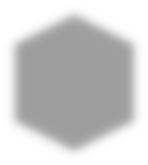 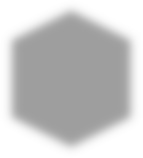 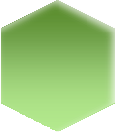 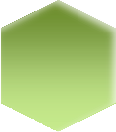 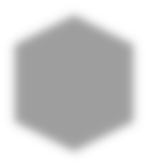 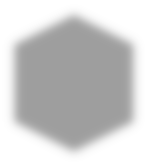 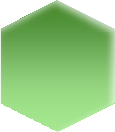 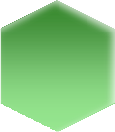 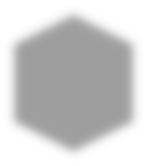 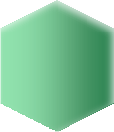 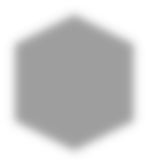 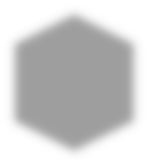 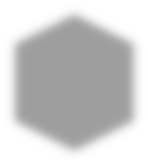 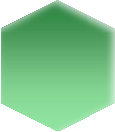 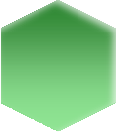 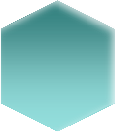 Input
Output
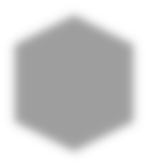 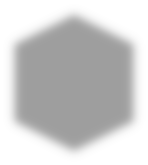 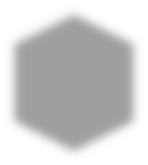 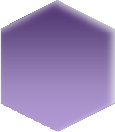 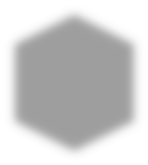 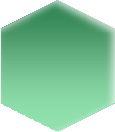 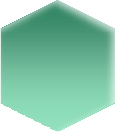 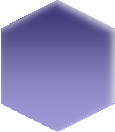 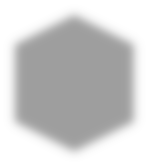 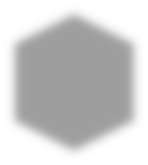 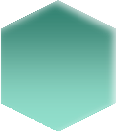 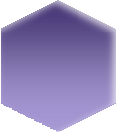 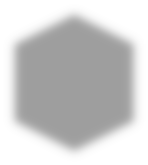 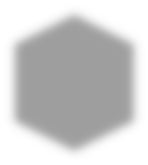 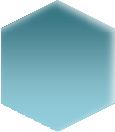 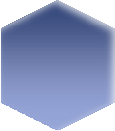 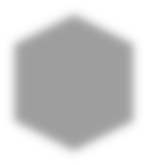 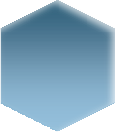 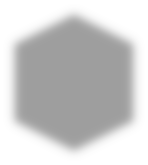 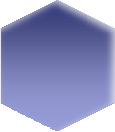 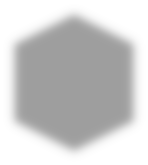 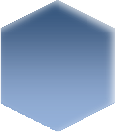 Autorregulación y autocontrol
Comprueban, regulan y controlan los outputs para  mantenerse estables y lograr sus objetivos
+
4.Sociopsicológica
La comunicación como influencia interpersonal
+ Sociopsicológica
Estudio del individuo como ser social.
Comunicación
Proceso de expresión, interacción e influencia
Proceso donde el comportamiento de los seres humanos o  de otros organismos complejos manifiesta mecanismos  psicológicos, situaciones y cualidades, que a su vez  producen una serie de efectos cognitivos, emocionales y  comportamiento a través de la interacción con  manifestaciones similares de otros individuos
+
Procesamiento de
mensajes
Cómo el individuo planea estrategias del mensaje
Cómo el recipiente procesa la información
Efectos del mensaje sobre los individuos
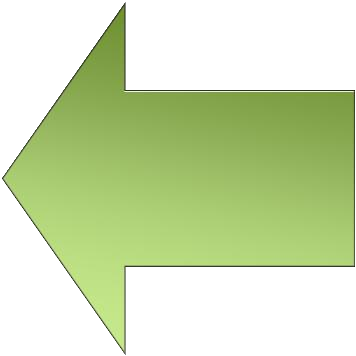 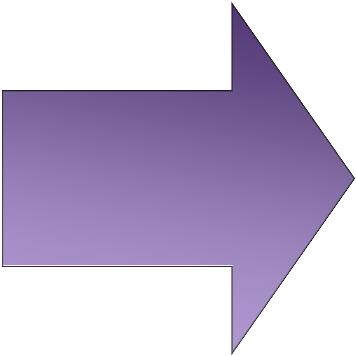 Mensaje
Fracaso
Éxito
Causa-efecto
+ Variación persuasiva
Quién
Fuente del mensaje (pericia, fiabilidad)
Qué
Contenido del mensaje (llamadas al miedo, orden
de argumentos)
A quién
Características del público (personalidad,  susceptibilidad a la influencia)
Una fuente de alta credibilidad produce grandes cambios de opinión
Pericia
Carácter
+
Pausa  #3
Recordemos que…
Cibernética: La comunicación como procesamiento de la
información


Comunicación como la vinculación que conecta las partes
separadas de cualquier sistema
Un sistema no puede mantenerse vivo sin introducir nuevos  recursos
+
Pausa  #3
Recordemos que…
Sociopsicológica: La comunicación como influencia
interpersonal


Estudio del individuo como ser social.
Efecto del mensaje sobre el individuo
Una fuente de alta credibilidad produce grandes cambios de  opinión
+ Actividad de aprendizaje sugerida
Reflexiona	sobre	la	teoría	cibernética.
Explica
cómo	podría	ser	aplicable	a	ti	pensando	en	ti
mismo	como	un
reflexiones	un
sistema.	Elabora	con	tus
esquema	como	el	siguiente,
han	sido
considerando	las	“informaciones”	que
importantes en la definición de ti mismo.
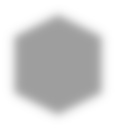 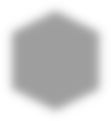 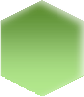 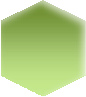 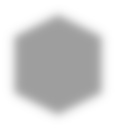 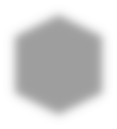 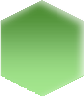 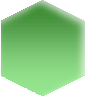 Input
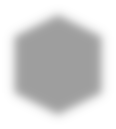 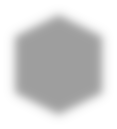 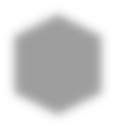 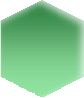 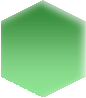 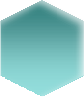 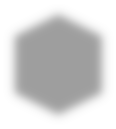 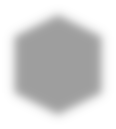 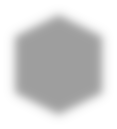 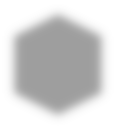 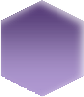 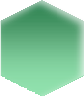 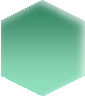 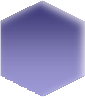 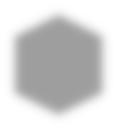 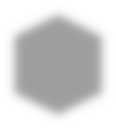 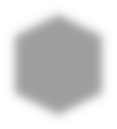 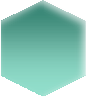 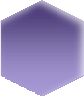 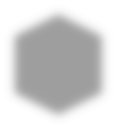 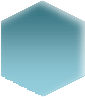 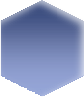 Output
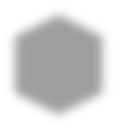 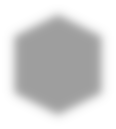 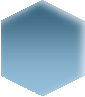 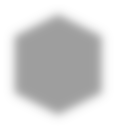 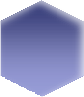 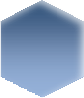 +
5.Sociocultural
La comunicación como la creación  y representación de la realidad  social.
+ Sociocultural
Comunicación
Proceso simbólico que produce y reproduce  patrones socioculturales compartidos
Manera en que se elaboran nuestros significados, normas,
roles y reglas.
Al hablar, las personas producen y reproducen la cultura.
Nuestra visión de la realidad se ve formada de manera  poderosa por el lenguaje que hemos usado desde que  éramos niños.
+
Interacción
Proceso y el sitio en que los significados, roles,
reglas y los valores culturales se elaboran
Entender las formas en que las personas en conjunto  crean las realidades de sus grupos sociales,  organizaciones y culturas.
Gran parte del mundo pasa desapercibido porque
literalmente no es reseñable.
+
“La realidad se produce, se mantiene, se separa y se
transforma mediante el proceso comunicativo” (Carey)
La tradición sociocultural ofrece ayuda para suprimir  sistemáticamente las diferencias culturales existentes entre  “nosotros” y “ellos” (Griffin)
+
6.Crítica
La comunicación como un desafío  reflexivo al discurso injusto.
+
Max Horkheimer
Theodor Adorno
Herbert Marcuse
Escuela de  Frankfurt
“Se ha caracterizado toda la historia previa por  una distribución injusta del sufrimiento” (Torpey)
Proporcionaron análisis serio de las discrepancias entre los valores  humanistas que proclamaban los dirigentes políticos, y las  concentraciones y abusos injustos de poder que convertían esos  valores en mitos.
+
Tres contenidos esenciales
Busca entender los sistemas del status quo, las  estructuras de poder y las creencias o ideologías que  dominan la sociedad
1.
Se interesaron por descubrir las condiciones sociales  opresivas y los convenios de poder para contribuir a la  emancipación y el surgimiento de una sociedad más libre  en el cual el individuo se sienta realizado.
2.
Se esfuerza por fusionar teoría y acción para conseguir
un cambio en las condiciones que afectan a la sociedad.
3.
+
Pone sistemáticamente en tela de juicio  tres características de la sociedad  contemporánea
El control del lenguaje para perpetuar los  desequilibrios de poder: condenan el empleo de  palabras que inhiban la emancipación
a)
El papel de los medios de comunicación de masas  en el debilitamiento de la sensibilidad y al  represión: “Al hacerse los pueblos más y más sujetos al  poder de las comunicaciones de masas, la preformación  en las mentes de la gente ha aumentado hasta un nivel  que apenas deja sitio para que la gente por sí misma se  dé cuenta de lo que ocurre” (Adorno)
b)
Las industrias culturales (televisión, cine e imprenta)
son el opio de las masas
+
La dependencia ciega del método científico y la  aceptación sin crítica de los resultados empíricos:  “Resulta ingenuo y de miras estrechas pensar y hablar  sólo en el lenguaje de la ciencia” (Horkheimer)
c)
La ciencia no es la búsqueda de conocimiento libre de
valores que pretende ser.
+ Actividad de aprendizaje sugerida
Selecciona un programa de televisión entre los que  actualmente tienen mayor audiencia en la televisión en  Ecuador y responde las siguientes preguntas:


¿Sus contenidos promueven una forma inadecuada o evasiva del
mundo en el que vivimos?
¿Promueven la equidad, la justicia y los derechos humanos?
¿Crees que tienen una influencia de sus anunciantes publicitarios  para modelar el tipo de situaciones o diálogos que los  caracterizan?


Compara tus opiniones con las de tus compañeros y debatan  sobre la influencia de las industrias culturales en la cultura  contemporánea.
+
7.Retórica
La comunicación como oratoria  diestra.
+ Retórica
Inicio de la comunicación
Empleo humano del símbolo
“Ajustar las ideas a las personas, y las personas a
las ideas en todo tipo de mensaje”
Maneras en que los humanos emplean los símbolos  para afectar a quienes están a su alrededor, para  construir los mundos en que se viven
+ Cánones de la retórica
Invención: Conceptualización- el proceso por el que
asignamos significado a los datos mediante interpretación.
Reconocimiento de que no simplemente descubrimos  lo que existe, sino que lo creamos mediante el uso de  categorías interpretativas
1.
Disposición: Proceso de organizar la información en  vista de las relaciones existentes entre las personas, los  símbolos y el contexto involucrados.
2.
Estilo: Todas las consideraciones implicadas en la  presentación de estos símbolos, desde la elección del  sistema del símbolo hasta el significado que le damos a  dichos símbolos
3.
+ Cánones de la retórica
Expresión: Incorporación de los símbolos a alguna  forma física abarcando la gama de opciones, desde las  no verbales hasta los mensajes mediatizados
4.
Memoria: Reservas más grandes de memoria cultural,  procesos de percepción que afectan la forma en que  retenemos y procesamos la información
5.
+ Características que distinguen a la influyente  tradición de comunicación retórica:
Convicción de que el lenguaje diferencia a los humanos  de otros animales


Confianza en que el discurso público realizado dentro  de un foro democrático es un modo más efectivo de  resolver los problemas políticos que el gobierno por  decreto o recurso de la fuerza
El arte de la oratoria
+ Características que distinguen a la influyente  tradición de comunicación retórica:
La formación en la oratoria como piedra angular de la  educación de un líder


El énfasis en la fuerza y la belleza del lenguaje para  conmover emocionalmente a la gente e incitarles a la  acción
La retórica es más arte que ciencia


La persuasión pública y oral como dominio de los  hombres.
+
Pausa  #4
Recordemos que…
Sociocultural: La comunicación como la creación y
representación de la realidad social.

“La realidad se produce, se mantiene, se separa y se
transforma mediante el proceso comunicativo” (Carey)
+
Pausa  #4
Recordemos que…
Crítica: La comunicación como un desafío reflexivo  al discurso injusto.

Escuela de Frankfurt: La ciencia no es la búsqueda de
conocimiento libre de valores que pretende ser.


Retórica: La comunicación como oratoria diestra.

El arte de la oratoria como recurso persuasivo
+ Actividad de aprendizaje sugerida
Con un compañero, escriban en una hoja por qué la  retórica sigue siendo importante en nuestra época y cómo  creen que ha cambiado desde la época de los oradores  griegos hasta la fecha.
Describan y expliquen ejemplos de retórica que  encuentren  en programas de televisión, películas, letras  de canciones o publicaciones de redes como Facebook o  Twitter.
+
Resumen
+ Comunicación concebida como…
+ Problemas de comunicación  considerados como…
+ Vocabulario metadiscursivo…
+ Bibliografía
Berlo, David (2000): “Capítulo 1. Comunicación. Alcances y fines”, “Capítulo 2. Un modelo del proceso de  comunicación” y “Capítulo 3. La fidelidad en la comunicación. Determinantes del efecto” en El proceso de la  comunicación. Introducción a la teoría y a la práctica, Buenos Aires, Editorial El Ateneo, pp. 1-64.

De moragas SPÁ, Miquel (1981): “Introducción: Ubicación epistemológica e ideológica de la investigación  de la Comunicación de Masas” y “Estudios sobre comunicación de masas en los Estados Unidos” en Teorías de  la comunicación. Investigaciones sobre medios en América y Europa, Barcelona, Gustavo Gili, pp. 9-108.

Fernández, Carlos y Laura Galguera (2009): “Capítulo 1. La teoría de la comunicación como disciplina  científica” y “Capítulo 2. Las tradiciones de la teoría de la comunicación” en Teorías de la comunicación,  México, McGraw-Hill, pp. 1-18.

Galindo Cáceres, Jesús (2008): “Sociología funcionalista y comunicología. Configuración y trayectoria de  una fuente científica histórica del pensamiento conceptual sobre la comunicación”, en Historia de la
comunicología posible. Las fuentes de un pensamiento científico en construcción (Jesús Galindo Cáceres y Marta
Rizo García), Méxco, Universidad Iberoamericana, pp. 29-75.

Lozano, José Carlos (2007): “Capítulo 1. La comunicación como campo y objeto de estudio” y “Capítulo 2.  Surgimiento y desarrollo de las teorías de comunicación de masas” en Teoría e investigación de la  comunicación de masas, México, Pearson, pp. 1-32.

Mattelart, Armand y Michéle Mattelart (2005): “Capítulo 1. El organismo social” y “Los empirismos del  nuevo mundo” en Historia de las teorías de la comunicación, Barcelona, Paidós, pp. 15-54.
+ Bibliografía
Merton, Robert (2003): “Sobre las teorías sociológicas de alcance intermedio” en La  sociología estadounidense. Ensayos y textos (Laura Páez Díaz de León, ed.), México,  Universidad Nacional Autónoma de México, pp. 333-368.

Miller, Katherine (2005): “Part 1. Perspectives on communication theory. Chapter 1.  Conceptual foundations: What is communication?” y “Chapter 2. Philosophical  foundations: What is theory?” en Communication theories. Perspectives, processes and  contexts, Singapur, McGraw-Hill, pp. 1-34.

Paoli, J. Antonio (2000): “Capítulo 1. Comunicación e información” y “Capítulo 2. Hacia  una definición del funcionalismo en comunicación” en Comunicación e información.  Perspectivas teóricas, México, Trillas, pp. 11-31.

Verderber, Rudolph y Kathleen Verderber (2008): “Chapter 1. Communication
perspectives” en Communicate!, Belmont, Thomson, pp. 2-26

West, Richard y Lynn Turner (2005): “Parte Uno. Establecer el escenario.
Comunicación, teoría e investigación” en Teoría de la Comunicación. Análisis y  aplicación, Madrid, McGraw-Hill, pp. 1-72.